Ярославская
область
Лучшие практики и программы поддержки МСП на территории Ярославской области. 
Итоги 2018-перспективы 2019 гг.
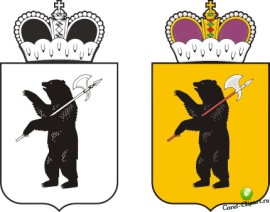 Владимир , 2019
ИНСТИТУТЫ ПОДДЕРЖКИ
Региональные институты поддержки бизнеса
ФИНАНСОВАЯ ПОДДЕРЖКА
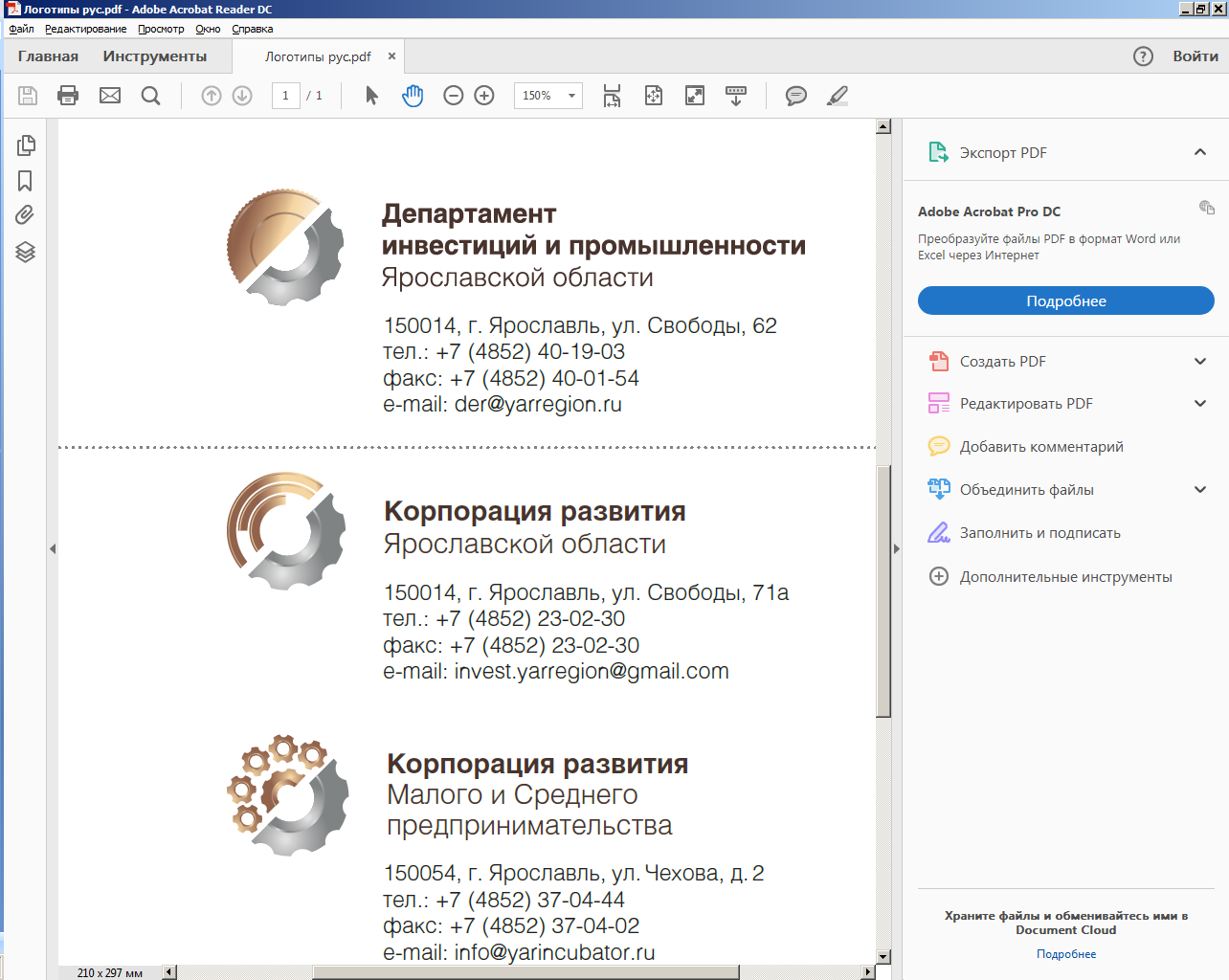 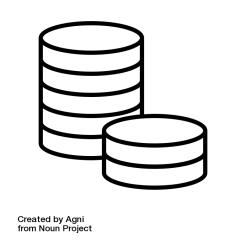 ИМУЩЕСТВЕННАЯ ПОДДЕРЖКА
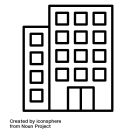 Корпорация развития МСП (бизнес-инкубатор)
АО «Региональная лизинговая компания Ярославской области» Открыта в 2018 г
Департамент инвестиций
и промышленности
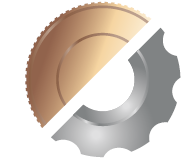 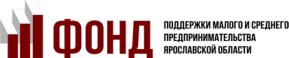 Фонд поддержки МСП
Фонд развития промышленности и АПК
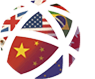 АНО «Центр экспорта Ярославской области»
Открыт в 2017г
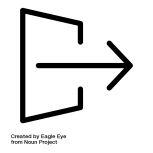 УСЛУГИ  ЭКСПОРТА
ИНЖИНИРИНГОВЫЕ УСЛУГИ
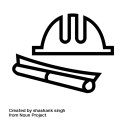 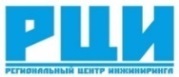 Региональный центр инжиниринга
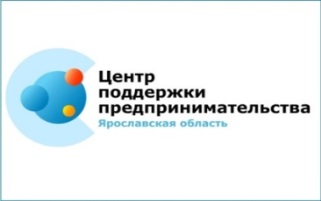 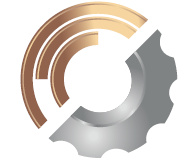 КОНСУЛЬТАЦИОННАЯ ПОДДЕРЖКА
Корпорация развития Ярославской области
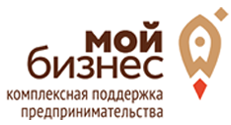 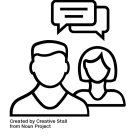 Открыт в 2018 г
2
2019 год: РЕГИОНАЛЬНАЯ ЛИЗИНГОВАЯ КОМПАНИЯ
ЯРОСЛАВСКАЯ ОБЛАСТЬ
Сферы деятельности лизингополучателей
общий объем текущих заявок
 Машиностроение
 Химическая промышленность
 Металлургия
 Пищевая промышленность
 Полиграфия
 Медицинская промышленность
 Сельское хозяйство
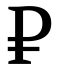 Более 400 млн
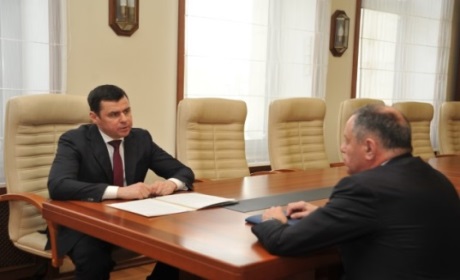 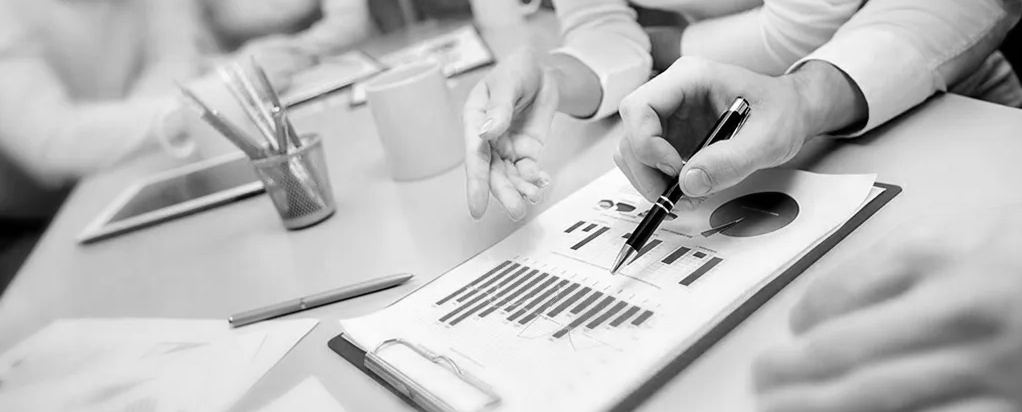 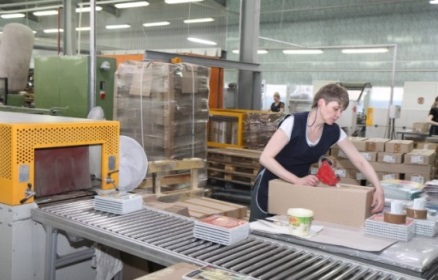 3
Расширение доступа субъектов МСП к льготным финансовым ресурсам и имуществу
Задача
[Speaker Notes: Программой льготного лизинга АО «РЛК Ярославской области» могут воспользоваться индивидуальные и малые предприятия, планирующие организацию, расширение или модернизацию производства за счет приобретения нового оборудования (высокотехнологичное и инновационное оборудование, промышленное оборудование, оборудование в сфере переработки и хранения с/х продукции) российского и/или импортного производства на следующих условиях:
- процентная ставка 6% годовых - для российского оборудования, 8% - для иностранного оборудования;
- сумма финансирования от 3 млн рублей до 200 млн рублей;
- авансовый платеж от 10% стоимости предмета лизинга.]
Региональная лизинговая компания
МСП. ИТОГИ 2019
ГЕОГРАФИЧЕСКАЯ ДИВЕРСИФИКАЦИЯ ЛИЗИНГОВЫХ ПРОЕКТОВ
32 проекта на сумму 345,3 млн. руб.
2018 г.
КОЛИЧЕСТВО СДЕЛОК, РЕАЛИЗОВАННЫХ СУБЪЕКТАМИ ИМП
(нарастающим итогом)
Ярославская
область
42%
49 проектов на сумму 664,5 млн. руб.
1 кв. 2019 г.
58%
Другие регионы РФ
14
5
Портфель
заявок с реализацией во 2 кв. 2019 года
Заявок
в работе
312,3 млн руб.
11 ед.
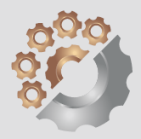 АО «РЕГИОНАЛЬНАЯ ЛИЗИНГОВАЯ
КОМПАНИЯ ЯРОСЛАВСКОЙ ОБЛАСТИ»
Фактическое 
начало деятельности
Прогнозное
количество
План на 2 кв. 2019 года
Капитализация
25 ед.
646,5 млн руб.
сентябрь 2018
2 млрд руб.
4
НЕСЫРЬЕВОЙ ЭКСПОРТ. ИТОГИ 2017–2018
в сравнении с аналогичным периодом 2017 года
СТРУКТУРА ЭКСПОРТА ( 2018)
-48,6%
+45,6%
+31,7%
-21,4%
-22,2%
ДИНАМИКА ЭКСПОРТА
Млн  $
Доля экспорта в ВРП
Ярославской области
12%
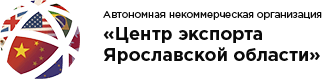 АНО «ЦЕНТР ЭКСПОРТА
ЯРОСЛАВСКОЙ ОБЛАСТИ»
Начало
деятельности
Получателей
поддержки
Проведено
мероприятий
КОЛИЧЕСТВО
ЭКСПОРТЕРОВ
+ 83%
+ 82%
478
74
февраль 2017
ед,
Прошли обучение 135 компаний
5
[Speaker Notes: Китай, март 2019
Казахстан (Алма-Ата), апрель 2019
Болгария, 3 квартал 2019
Франция, июнь 2019
Белоруссия, июнь 2019
Азербайджан, сентябрь 2019
Чехия, 3 квартал 2019
Италия, 3 квартал 2019
Вьетнам, ноябрь 2019
Турция, октябрь 2019
Киргизия, 4 квартал 2019
Таджикистан, 4 квартал 2019]
СОТРУДНИЧЕСТВО С КРУПНЕЙШИМИ КОРПОРАЦИЯМИ
В 2017 году создан совет по производственной кооперации и центр развития поставщиков. 
По состоянию на 16 апреля 2019 состоялись 9 заседаний совета, а 
общая сумма контрактов достигла более 2 млрд.руб.
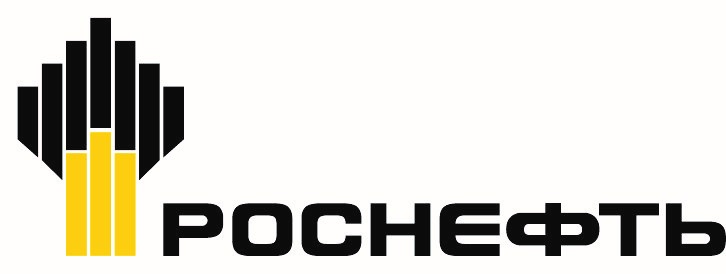 Совет по кооперации
ПАО «НК «Роснефть»
>100 
предприятий ЯО
В планах на 2019 год советы с Газпром нефть, Норникель, СИБУР и НАПАК

ВСЕГО по итогам 2018 года объем закупок крупнейшими заказчиками у СМиСП Ярославской области увеличился на 100 % по сравнению с 2017 годом и составил 20 млрд. рублей (1052 предприятия МСП заключили 4274 контракта). 
По итогам 2018 года по объему закупок крупнейшими заказчиками у СМиСП Ярославская область занимает 6 место среди регионов ЦФО.
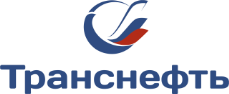 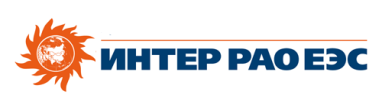 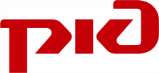 Совет по кооперации
ПАО «Транснефть»
Совет по кооперации
ОАО «РЖД»
Совет по кооперации
ПАО «Интер РАО ЕЭС»
>60 
предприятий ЯО
>70 
предприятий ЯО
>60 
предприятий ЯО
Совершенствование системы закупок, осуществляемых крупнейшими заказчиками у субъектов МСП
6
Задача
Контактные телефоны:

«Центр экспорта Ярославской области» - (4852) 59-58-35, 
8-980-771-53-67

«Региональная лизинговая компания Ярославской области» - (4852) 59-44-78

«Горячая линия» Корпорации развития МСП в Ярославской области – (4852) 59-47-54
7